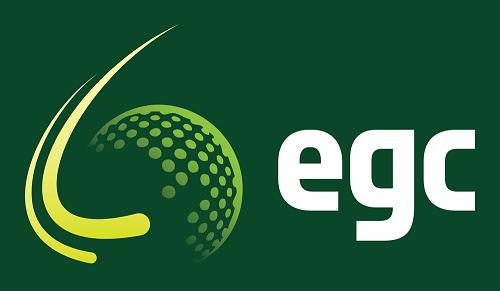 ESTEC GOLF CLUB
Website: Egcgolf.nl 
Contact:  info@egcgolf.nl
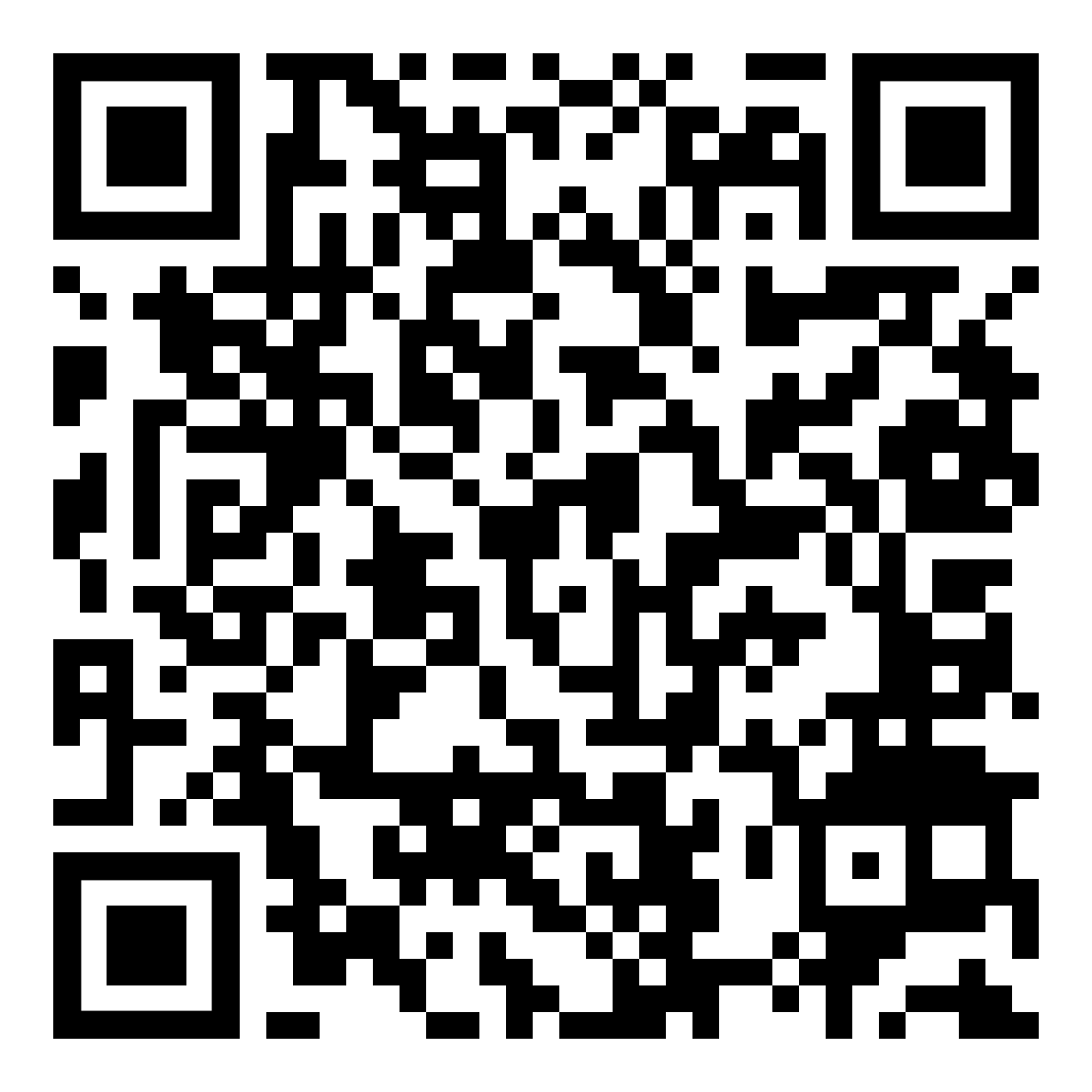 Annual membership fee is € 250.00 for unlimited rounds on ESTEC golf course. The lowest you can find in the Netherlands!
Join now and pay 50% of membership fee for the rest of 2022
Scan to download subscription form
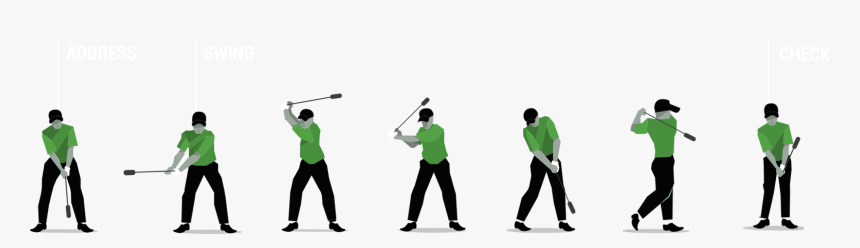 ESTEC Golf Club offers:
- A professionally maintained 9-hole course (two par 4 holes)
- On-course lessons from a Pro for individuals and groups
- Competitions for all levels in a friendly atmosphere
- Handicap registration with the Dutch Golf Association (NGF)
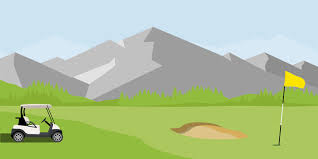 GOLF
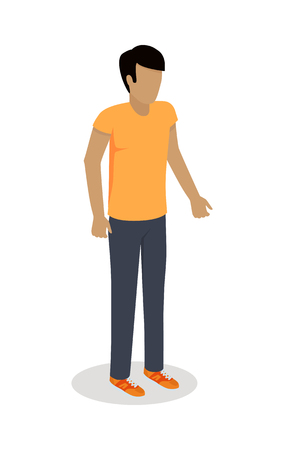 The sport for everyone
at every level
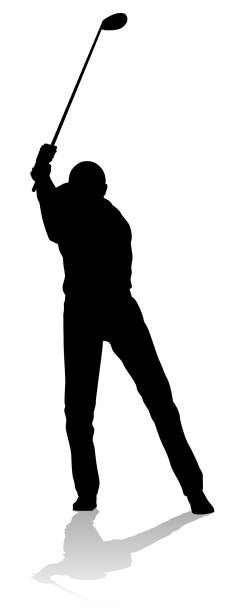 You looking for a new lifestyle
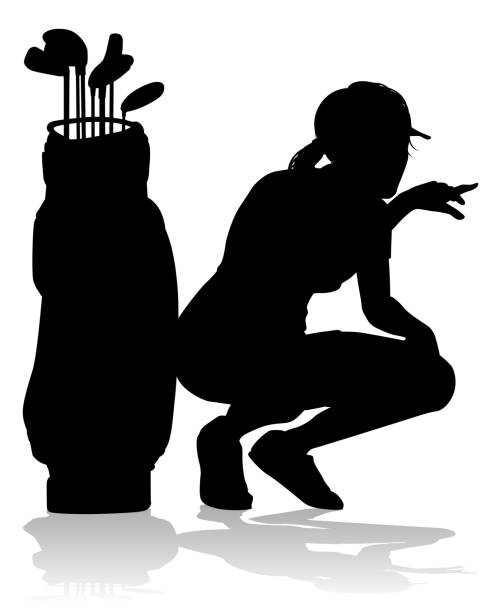 Weekly Golf Experience Day
Experienced Golfer?
No
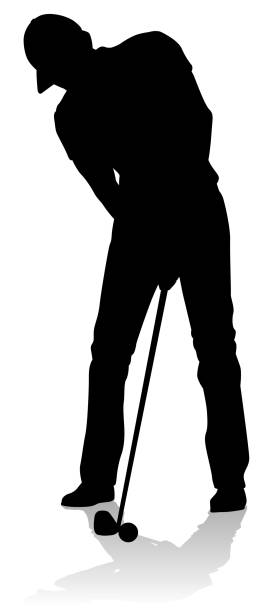 Are you a beginner? The weekly Golf Experience is just right for you where we pair the rookies with the experienced golfers for a short scramble game
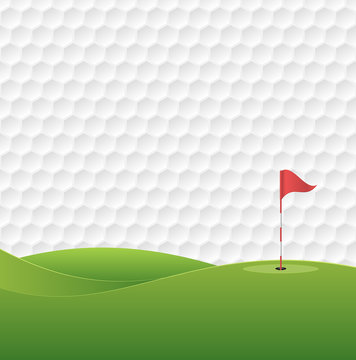 Yes
Yes
Internal/External Competitions
Competitive Sporter?
Are you an experienced golfer looking for competitions? We have many competitions throughout the year – from the monthlies on EGC, Seasonals at outside course, Bedrijfsleague, EC Geel Open, and Ariane Golf Trophy against other companies from the industry.
No
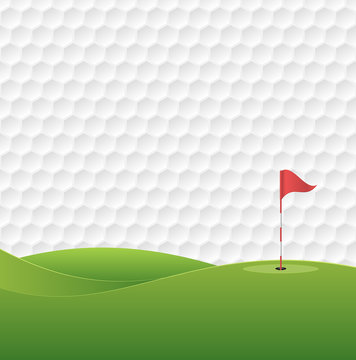 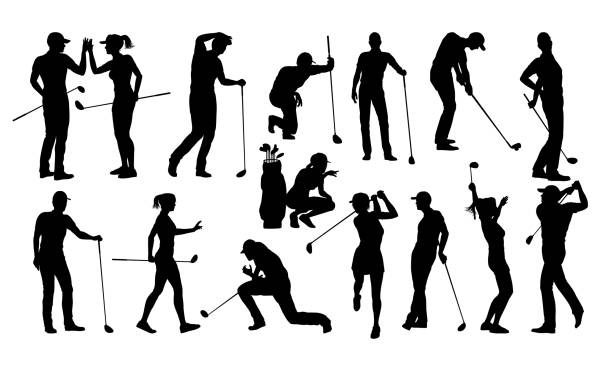 EGC Social Events
From King’s Day Scramble to Collin Rolls Trophy Team Games, we have many other types of events for members who enjoys a relaxing round of golf.